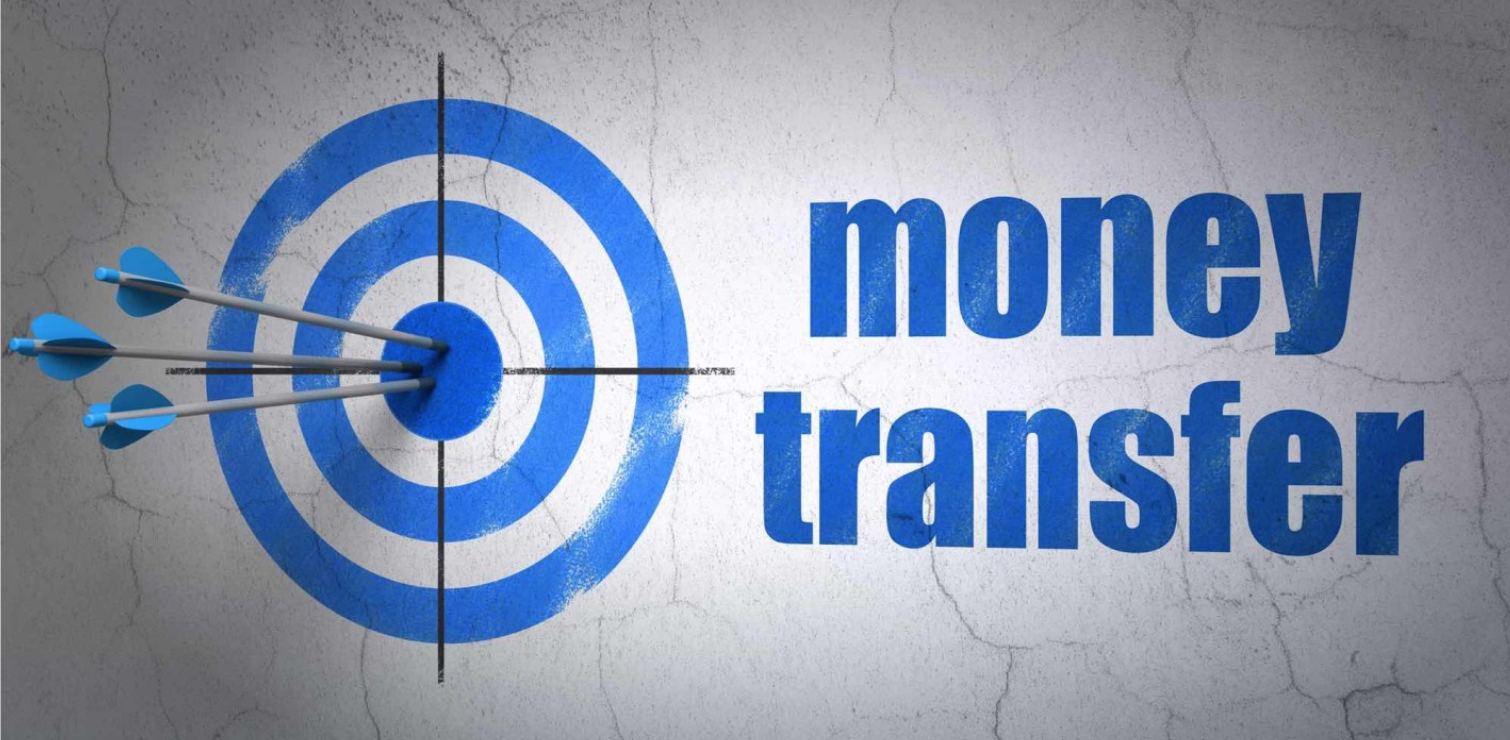 عمليات التحويل الخارجي الفصل السابع
إعداد: أ. ديمة العمار
1
الحوالات الخارجية
الحوالات الصادرة.
أطراف الحوالة.
الحوالات الدورية.
إلغاء الحوالات الصادرة.
تغطية الحوالات.
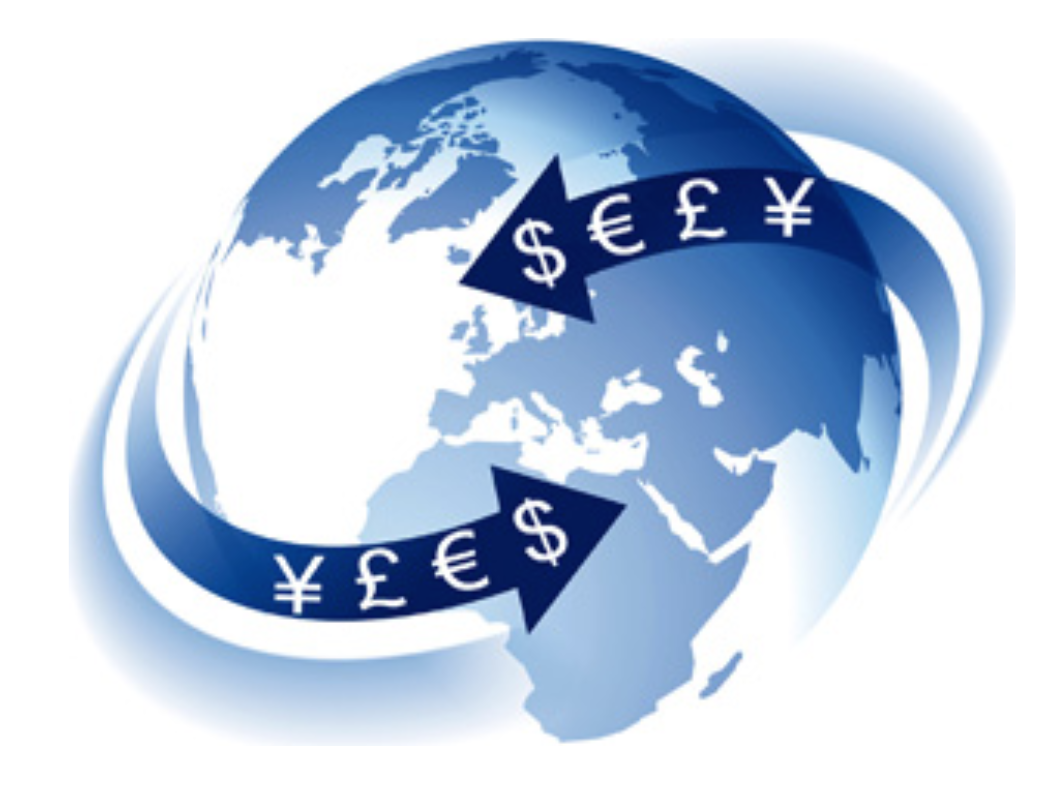 إعداد: أ. ديمة العمار
2
الحوالات الخارجية:
هي أداة دفع بناءً على اتفاق مسبق بين العميل الذي يطلب التحويل والمستفيد من الحوالة، وتستخدم لتسوية المدفوعات الدولية ويطلق على القسم الذي يقوم بهذه العملية في المصرف باسم ( قسم العمليات الخارجية).
إعداد: أ. ديمة العمار
3
الحوالات الصادرة:
الحوالة هي أمر دفع يصدره البنك المحول بناء على طلب العميل لأحد فروع أو مراسلين البنك وهو البنك الدافع ويتضمن هذا الأمر دفع مبلغ معين لشخص آخر هو المستفيد.

يقوم بها المصرف لضمان سير عملية التحويل ولتوفير الجهد والوقت للأطراف ذات العلاقة  مقابل عمولة محددة، وهي ضرورية في العلاقات الدولية وتصنف ضمن اقتصاديات السلع الغير ملموسة (الخدمات).

توسعت مؤخرا دائرة الخدمات التي تقدم عن طريق الحوالات الخارجية لتشمل:
١/ تحويل قيمة نفقات العلاج والدراسة والسياحة. 
٢/ رواتب العاملين الأجانب.
٣/ فوائد القروض الخارجية وأرباح الأموال الأجنبية المستثمرة.
إعداد: أ. ديمة العمار
4
يتقدم العميل بالطلب إلى المصرف لتحويل مبلغ معين إلى جهة محددة وبعملة محددة مع إرفاق كامل بيانات المستفيد، ويقوم الموظف بتدقيق المعلومات ويقوم البنك بالطلب من البنك المركزي الموافقة على التحويل ويتقاضى بدوره نسبة محددة إذا زاد مبلغ الحوالة عن قيمة محددة.

الحوالات غير المشروطة:
 تقوم المصارف بتنفيذ هذه الحوالات، وهذه الحوالات تتطلب إرفاق وثائق معينة من قبل المستفيد وموافقة من الإدارة العامة. ملاحظة إدخال أي شرط في عملية التحويل تتحول هذه العملية إلى قسم الاعتمادات المستندية وخارج صلاحية قسم الحوالات.
إعداد: أ. ديمة العمار
5
٢. أطراف الحوالة:
١. طالب التحويل: وهو عميل المصرف.
٢. المصرف المحول: هو المصرف الذي يصدر أمر الدفع الذي تم طلبه من العميل إلى فرعه، أو مراسله في الخارج وهي الجهة المستفيدة.
٣. البنك الدافع (المراسل): هو المصرف الذي يتلقى أمر الدفع من البنك المحوّل والذي يختاره البنك المحول وتكون هذه المصارف في بلد الجهة المستفيدة في العادة.
٤. المستفيد: وهي الجهة التي صدر أمر الدفع لصالحها.
إعداد: أ. ديمة العمار
6
٥. البنك المغطّي: يقصد بتغطية الحوالات كيفية دفع قيمتها لحساب البنك الدافع حسب الاتفاق المصرفي المبرم بين البنك الدافع والبنك المحول.
وتتبع المصارف طرق تغطية مختلفة: 
مثال-١-:
 قد يحتفظ البنك المصدّر للحوالة بحساب وعملة الحوالة المطلوبة لدى البنك المراسل (الفرع الخارجي) ويقوم بتفويضه بقيد قيمة ومصاريف الحوالة.
مثال-٢-: 
عند تحويل مبلغ بعملة أجنبية لا يتعامل بها البنك المحلي وهنا قد يقوم بالتغطية بأسلوبين:
إعداد: أ. ديمة العمار
7
١/ أن يطلب البنك المحلي من البنك الدافع في بلد المستفيد ما يعادل قيمة الحوالة بإحدى العملات الرئيسية وبعدها يقوم البنك المحلي قيمة الحوالة لدى مراسله ولحساب البنك الدافع.
٢/ أن يطلب البنك المحلي من مراسله في بلد المستفيد دفعها ثم يقوم بسحب ما يعادل قيمة الحوالة على أحد حساباته الخارجية الموجودة لدى أحد مراسليه في بلد تلك العملة ويطلب من المراسل في تلك البلد بكتابة اغطية قبول ما يسحبه البنك الدافع على حسابه مع ذكر تفاصيل الحوالة.
إعداد: أ. ديمة العمار
8
( العلاقة بين أطراف الحوالة )
                            
                

                 ⟵                 ⟵               ⟵ 
                             ↙︎                   ↘︎
الجهة المستفيدة
عميل المصرف
البنك 
المحوّل
البنك 
الدافع
البنك المغطّي
إعداد: أ. ديمة العمار
9
مثال عام:
تقدم عميل بطلب تحويل مبلغ 1000 دولار أمريكي لابنه في الولايات المتحدة كمصاريف دراسية، يتم احتساب الحوالة كالتالي: 
سعر الدولار الأمريكي بيعا= (0.710) دينار أردني لكل دولار أمريكي،
المبلغ الذي يتقاضاه البنك كفرق عملة= 0.5٪ 
سعر التعادل من البنك المركزي= (0.709) دينار لكل دولار أمريكي، عمولة البنك المركزي=  1٪،  وعلى أن تدفع الحوالة بالكامل (5) pay in full .
تكلفة البريد= 6 دنانير، تكلفة إضافة الطوابع البريدية= 200 فلس.
عمولة البنك المحول=  25٪، عمولة البنك المراسل= 5 دينار.
١/عمولة البنك المركزي، وعمولة التحويل، ومجموع المبالغ المطلوبة من العميل مقابل الحوالة.
٢/ أجري القيود المحاسبية المصاحبة لهذه العملية.
إعداد: أ. ديمة العمار
10
الحل: قيمة الحوالة =المبلغ المحول ✕سعر الصرف  
 1000 ✕0.710 = 710 دينار
فرق العملة=قيمة الحوالة ✕ العمولة التي يتقاضاها البنك كفرق عملة 
= 710 ✕ 0.5 ٪ = 3.550 دينار
عمولة البنك المركزي= المبلغ المحول ✕ سعر التعادل للبنك المركزي ✕عمولة البنك المركزي
 1000 ✕0.709✕ 0.1٪=0.709 دينار
عمولة التحويل=قيمة الحوالة ✕ عمولة البنك المحول 
710✕%0.25 1.775 = دينار
مجموع المبالغ المطلوبة من العميل مقابل الحوالة=
قيمة الحوالة710 + فرق العملة3.550  + عمولة البنك المركزي0.709 + عمولة التحويل  1.775+ عمولة البنك المراسل 5+بريد +تلكس 6.200=727.234 دينار 
727.234 من ح/ العميل (بالدينار الأردني)
                          727.234 إلى ح/ أمانات الحوالات الصادرة
إعداد: أ. ديمة العمار
11
وفي نهاية اليوم تجمع الحوالات الصادرة ويصبح حساب أمانات الحوالات الصادرة صفرا كالتالي:
727.234 من ح/ أمانات الحوالات الصادرة
                        إلى مذكورين
                               710     إلى ح/ البنك المراسل في أمريكا (١٠٠٠ دولار)
                               3.550  إلى ح/ فرق العملة
                               1.775  إلى ح/ العمولة
                                5       إلى ح/ أمانات عمولة البنك المراسل
                                0.709 إلى ح/ أمانات عمولة البنك المركزي
                                6.200  إلى ح/ فرق بريد تلكس
إعداد: أ. ديمة العمار
12
٣. الحوالات الدورية (الخارجية):
في البداية قسم الحوالات في البنك يقوم بمهام أساسية من أهمها: 
١/ قبول وصرف الشيكات المصرفية المسحوبة عليه من قبل فروعه الداخلية والخراجية والمراسلين.
٢/ بيع الشيكات السياحية التي تصدر من مؤسسات مالية تتمتع بسمعة جيدة.
٣/ استلام الحوالات الواردة ودفعها للمستفيد.
٤/ إصدار تصاريح العملة نيابة عن البنك المركزي.
تعمل المصارف اليوم على استخدام شبكة اتصالات متطورة لتضمن عمل وظائفها بالسرعة والكفاءة المطلوبة.
إعداد: أ. ديمة العمار
13
تعريف الحوالات الدورية:
هي الحوالات التي يتم بموجبها تحويل مبالغ إما بصورة شهرية أو في تاريخ معين بصورة دورية ويتم ذلك بعد تقديم تفويض رسمي من قبل العميل إلى المصرف ويشمل كافة التفاصيل المتعلقة بالحوالة الدورية. 

٤. إلغاء الحوالات الصادرة:
يمكن لعميل المصرف بتقديم طلب إلغاء للحوالة سواء كانت دورية أو غير دورية أو بتعديل محتوى الحوالة ولإلغاء الحوالة لابد أن تكون الحوالة غير مدفوعة عند تاريخ تقديم الطلب.
إعداد: أ. ديمة العمار
14
إلغاء حوالة مسبق الدفع: 
في حال تم طلب إلغاء حوالة تم دفعها مسبقا يقوم البنك المحول بمخاطبة البنك الدافع لمعرفة مصير الحوالة وفي حالة عدم دفعها يقوم بطلب قيدها من قبل البنك الدافع لحساب البنك المحول وضمن بلاغ خطي.
إعداد: أ. ديمة العمار
15
٥. تغطية الحوالات:
هناك وسائل متعددة لتغطية الحوالات نستعرض الأكثر شيوعا:
١/ عند عدم وجود حسابات مفتوحة بين البنكين المحول والدافع للحوالة وبعملة الحوالة ولذلك يتم توسيط البنك المغطّي. وفي هذه الحالة يطلب المصرف المحوّل من البنك المغطّي قيد قيمة الحوالة الصادرة لحساب البنك الدافع.
٢/ قد يكون  للبنك دافع الحوالة حساب عند البنك المحول (المحلي) وبذلك يقوم المصرف المحلي بقيد قيمة الحوالة لحساب البنك الدافع ويتم إشعاره بذلك، بعد ذلك يقوم البنك الدافع بدفع الحوالة التي قيدت على حسابه إلى المستفيد، وقد يحصل العكس تماما.
إعداد: أ. ديمة العمار
16